Cayuse IRB - Initial Training
Completing your initial submission
Logging in to Cayuse IRB
Active Faculty and Staff
You will use your netID and regular Montclair password
Students, New Staff and Faculty
If  you are a student or relatively new faculty or staff member, you will not be in our system
You will request an account at our website, www.montclair.edu/irb/cayuse
 We will not ask you for your password or CWID
Your account will be activated in 1-2 business days
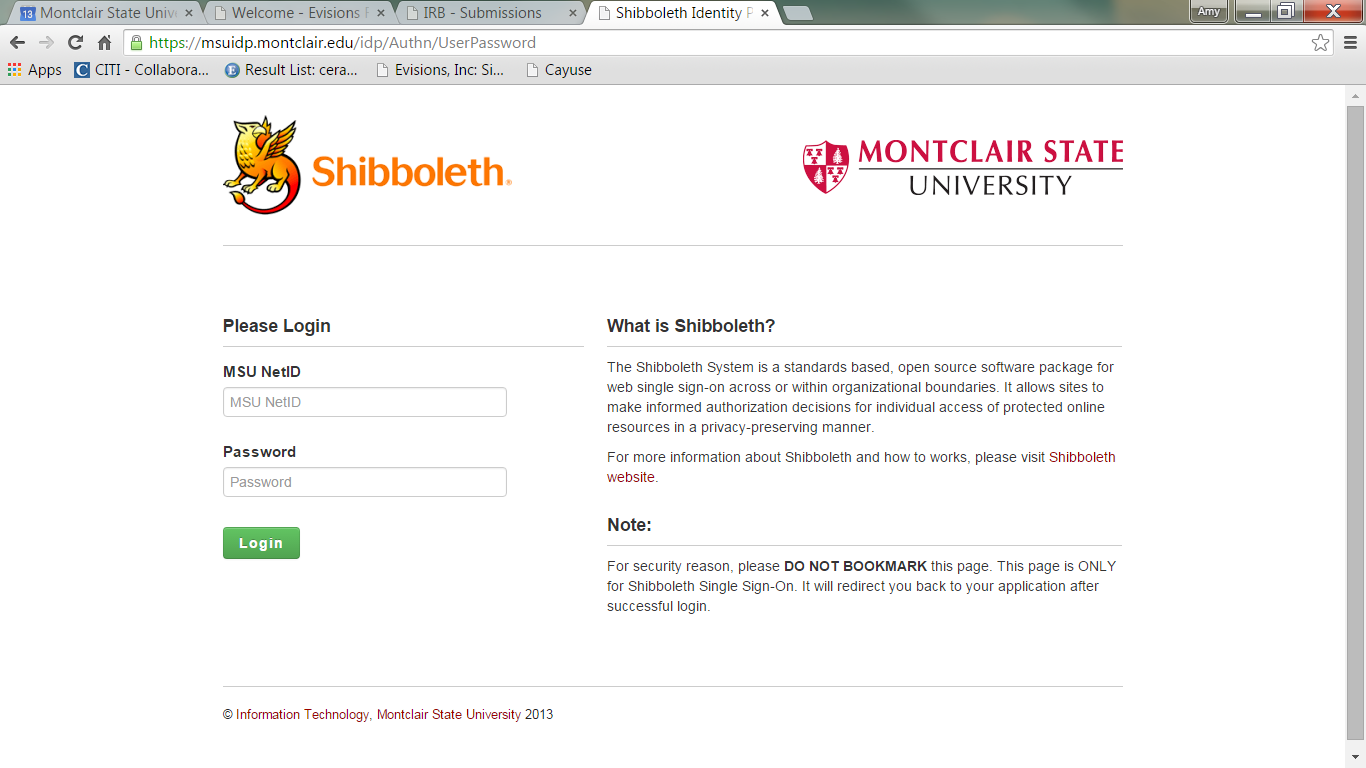 Before you begin…
You may have best results using Chrome (not necessary)
Must enable pop-ups
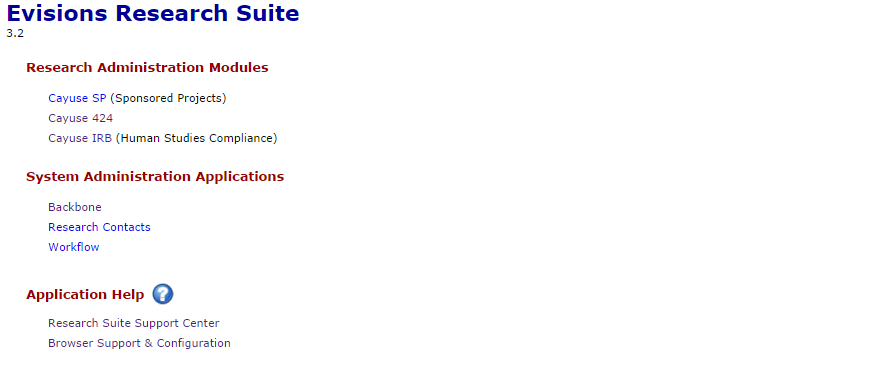 Your Dashboard
When you sign in, every time you will come to this page!
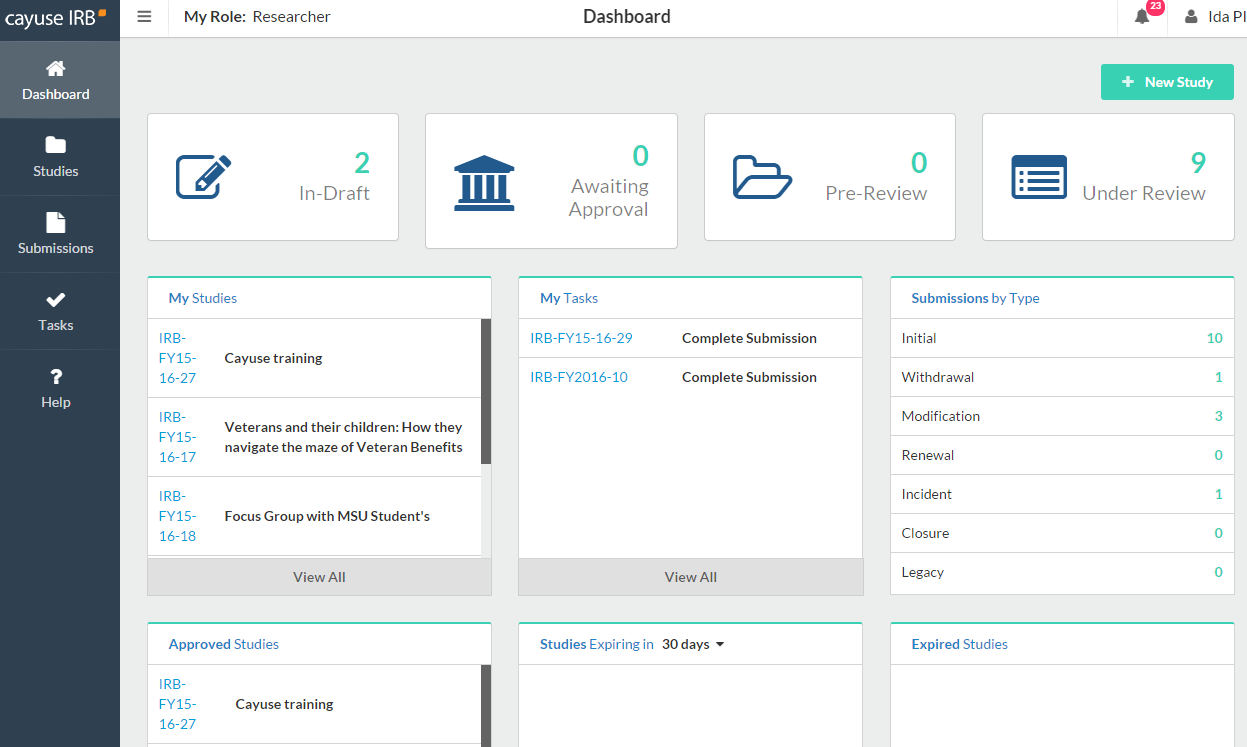 Notifications will appear here.  Click bell to view
Other ways to access the same things
Shows the statuses of your submissions
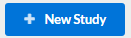 Shows all incomplete tasks
Shows all your studies
Shows you all your submissions
Shows you your approved studies
Shows soon-to-expire studies
Shows expired studies
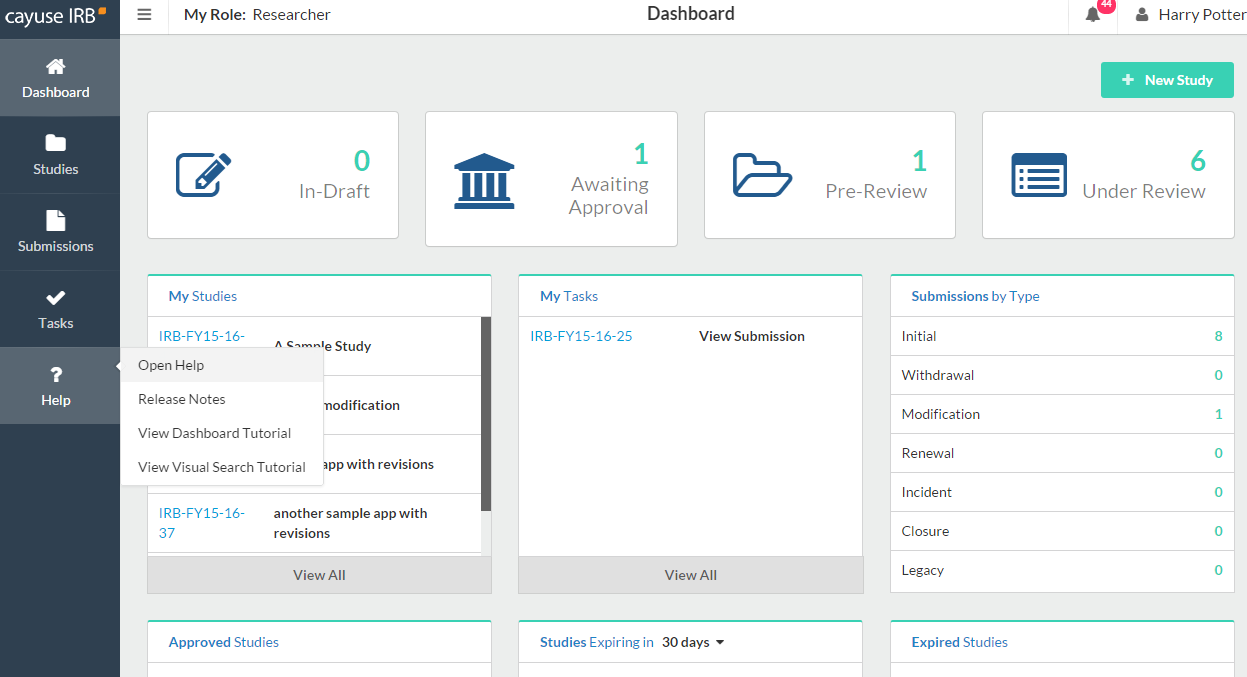 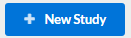 Click the “open Help” option in the Help tab to launch Cayuse’s web support page
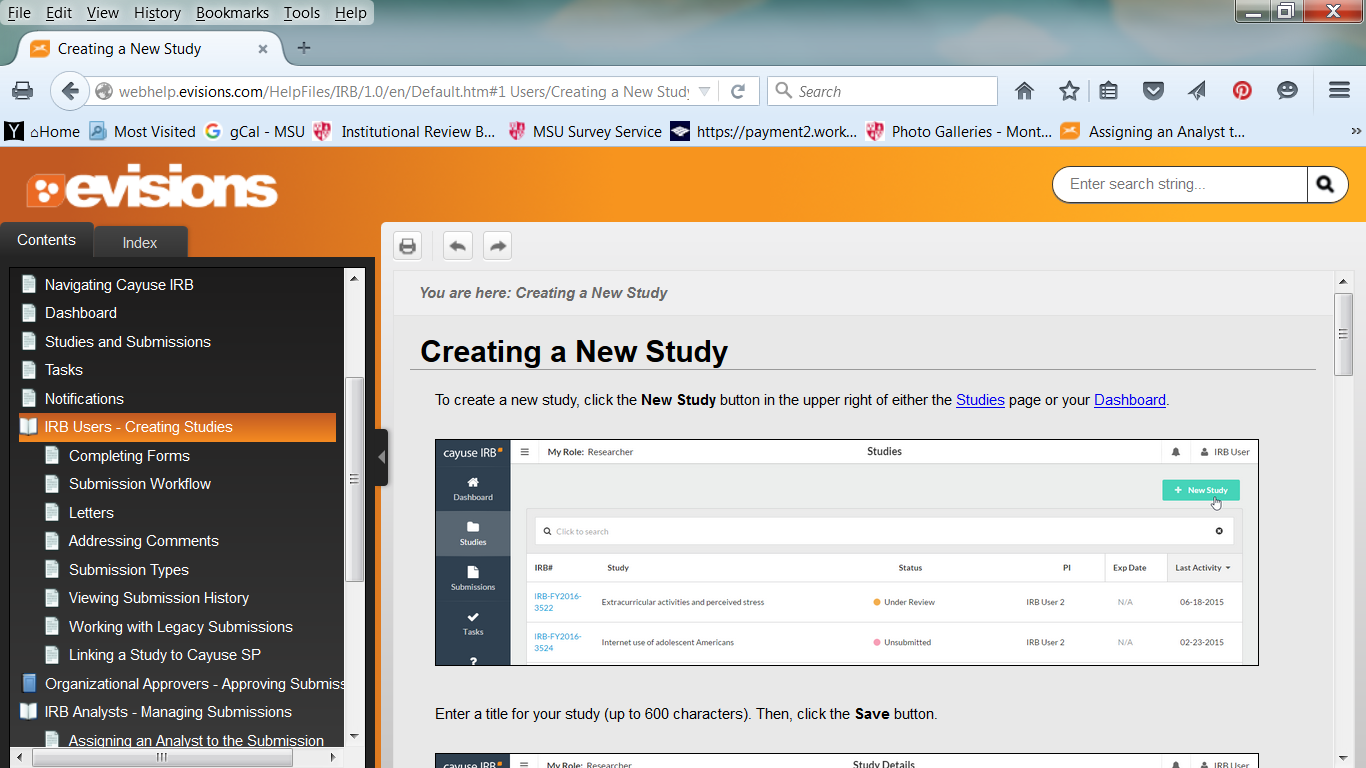 What are notifications?
Emails that will alert you that your submission requires attention 
	i.e. revise submission to answer IRB questions, certification 	required
Notifications will appear in-system AND be sent to your MSU email
When you are required by the IRB to make corrections or revisions, it will also show up in your “Tasks” section of the dashboard
Study vs. Submission
Study refers to your entire research project
Submission refers to specific applications- e.g. initial application, modification, renewal, closure, etc.
Steps to creating an initial submission
Click on blue “+ New Study” button on top right hand side
Give your study a title. If it is a student led research project, preface your title with “SS” ex: “SS Sample Study Title.” Click on the blue checkmark on right-hand side to confirm study title.
You will see an IRB number such as “IRB-FY15-16-45”  and you will see a pink banner on left side which states status “Unsubmitted”.
Click on blue “+ New Submission” button on top right hand side.
A drop down will appear with the word “INITIAL” – click on it.
You are now able to “Edit” your new submission!
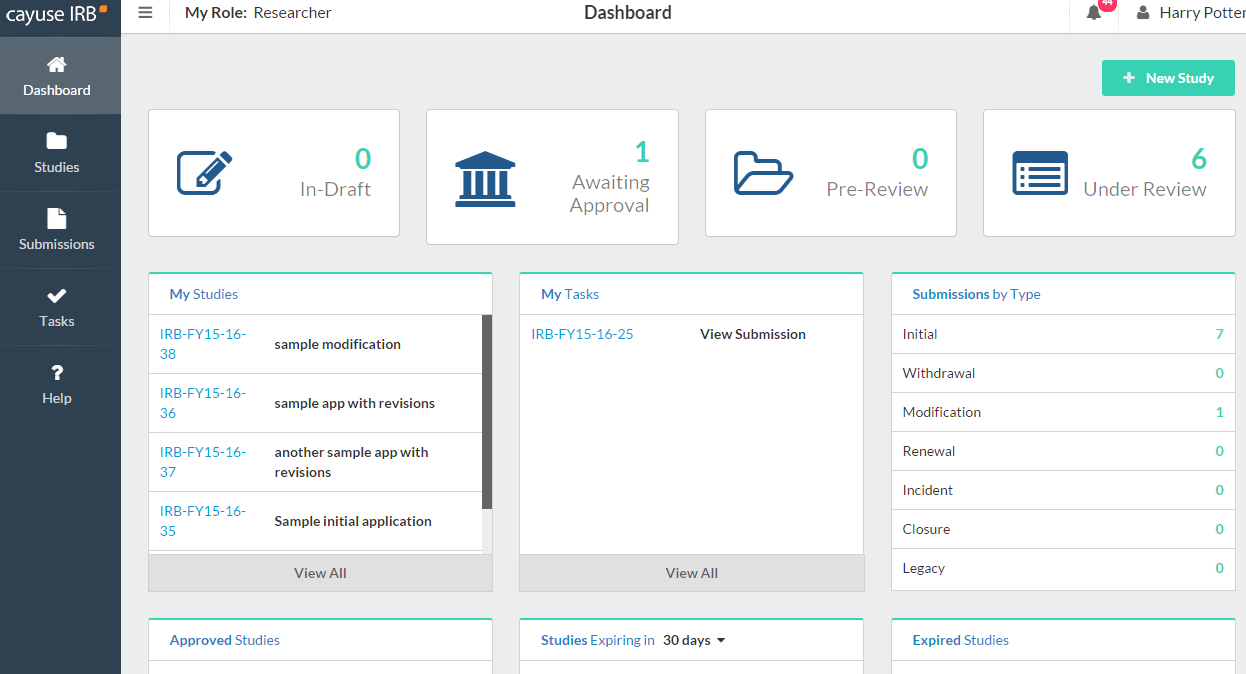 Click new study to begin
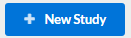 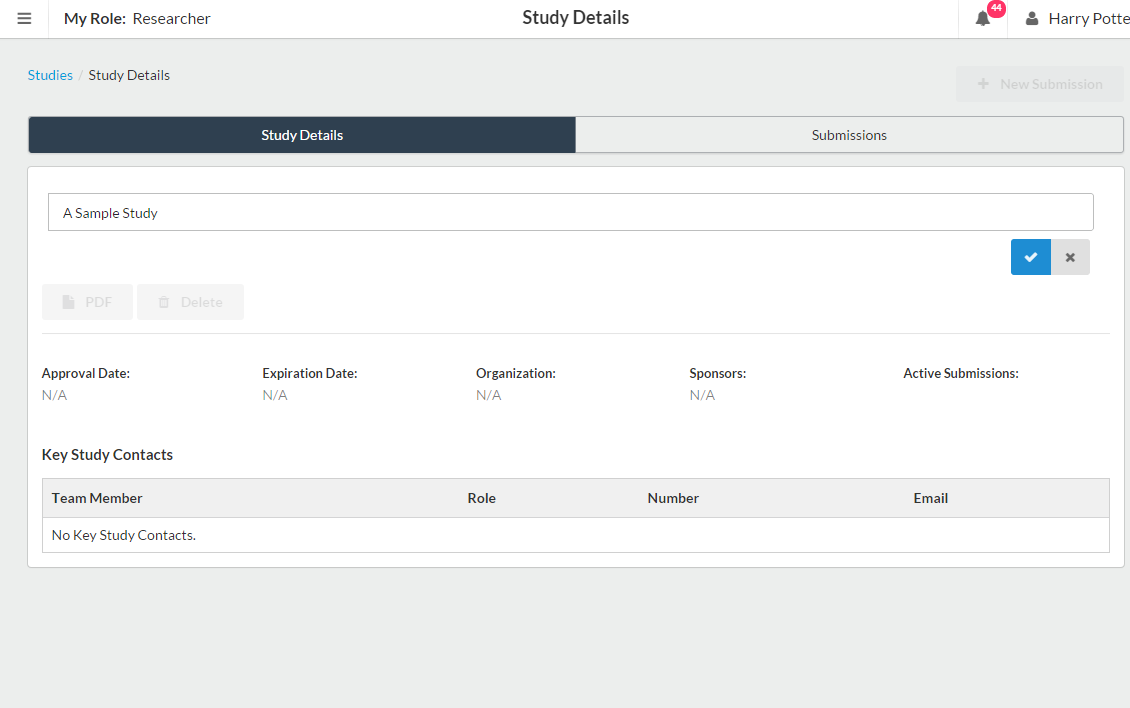 Type the name of your study here
…and then click the check
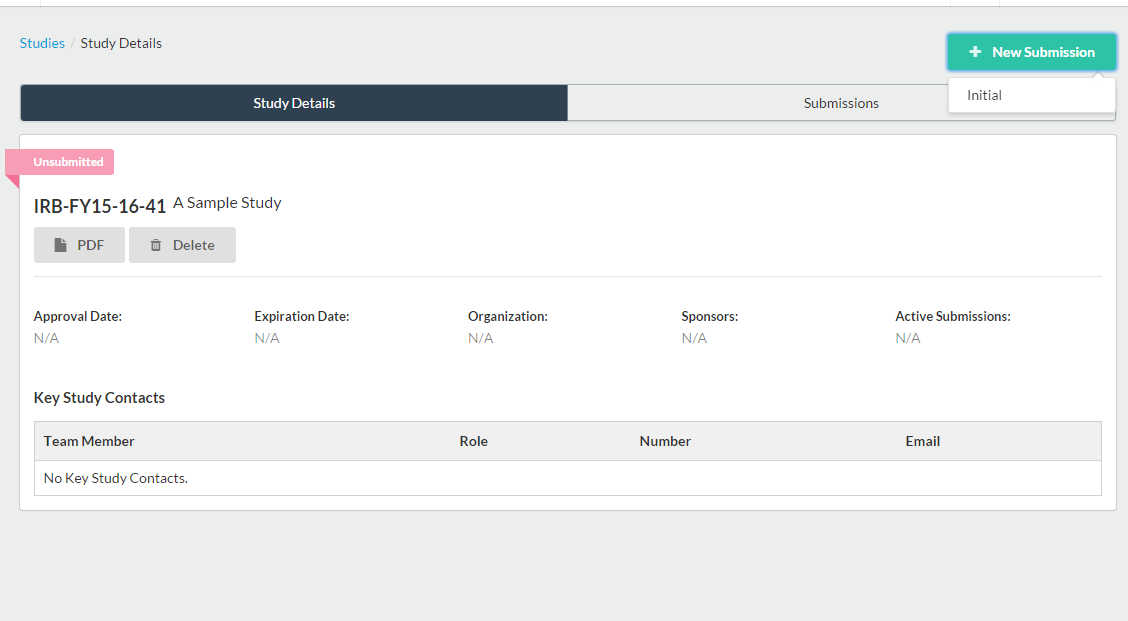 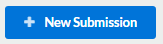 Click “new submission” and select “Initial”
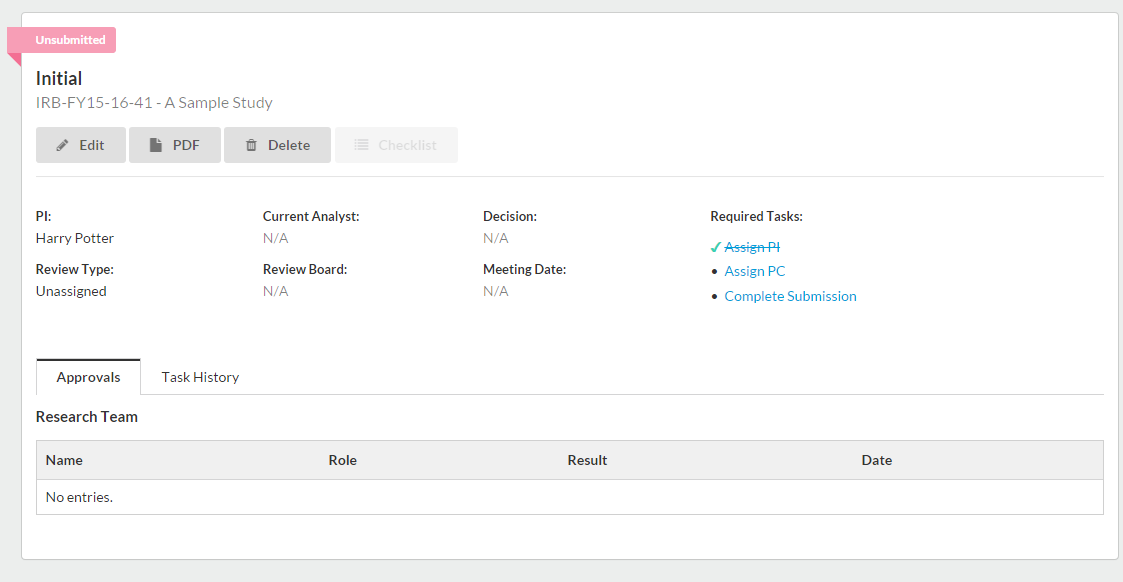 Cayuse IRB will assume you are the PI when you create the study
However, if you are a student researcher you will need to assign your faculty sponsor as the PI. You can do this in the submission                     itself.
You can also select “Edit” to begin the submission too
For now, assign yourself as the PC, or “primary contact.”  The PC will be the IRB’s first point of contact in all communications about the submission. When you click this, you will be brought to the actual submission and can begin
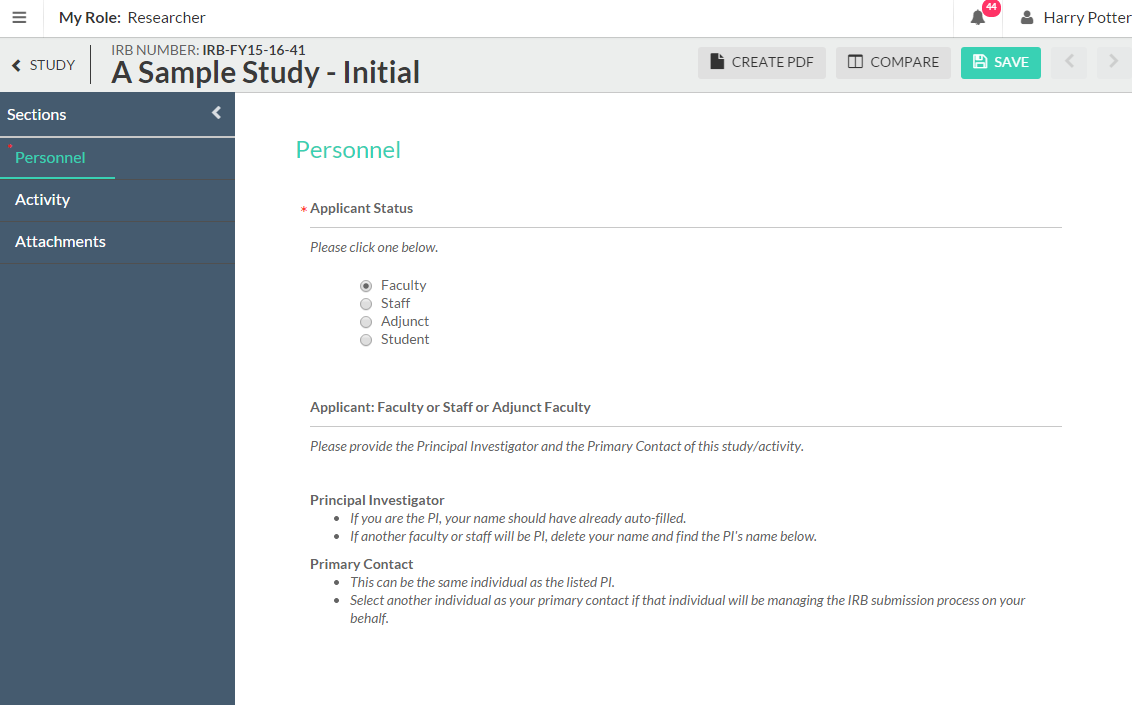 This brings us to the submission.  The PI and PC distinction is also explained here!
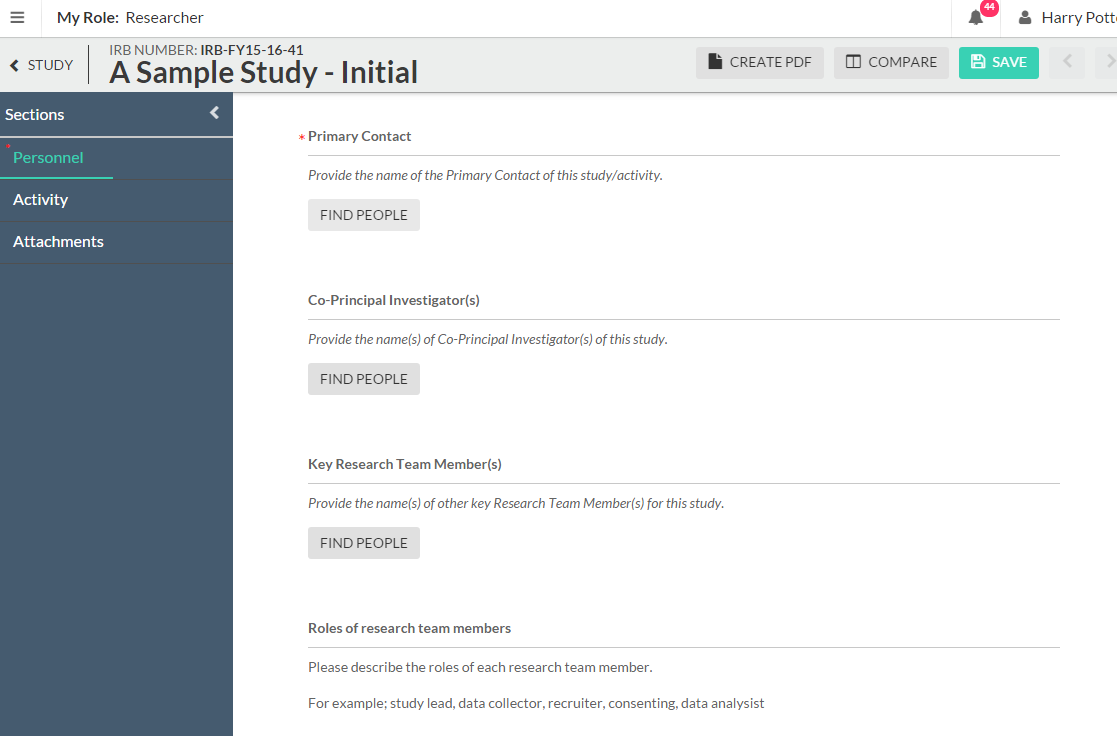 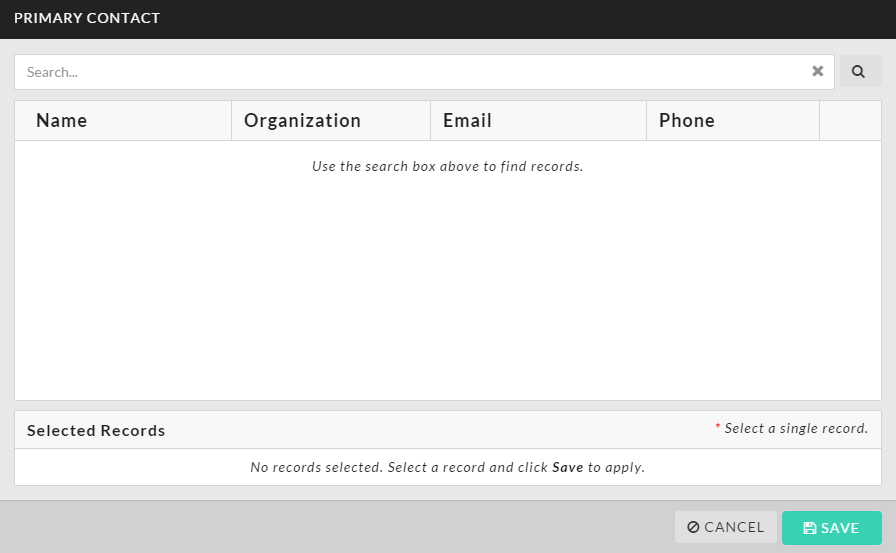 You will click “find people” to assign the PC
You will be presented with this pop-up in which you will search for the designated person and click their name to select. Then click “Save”
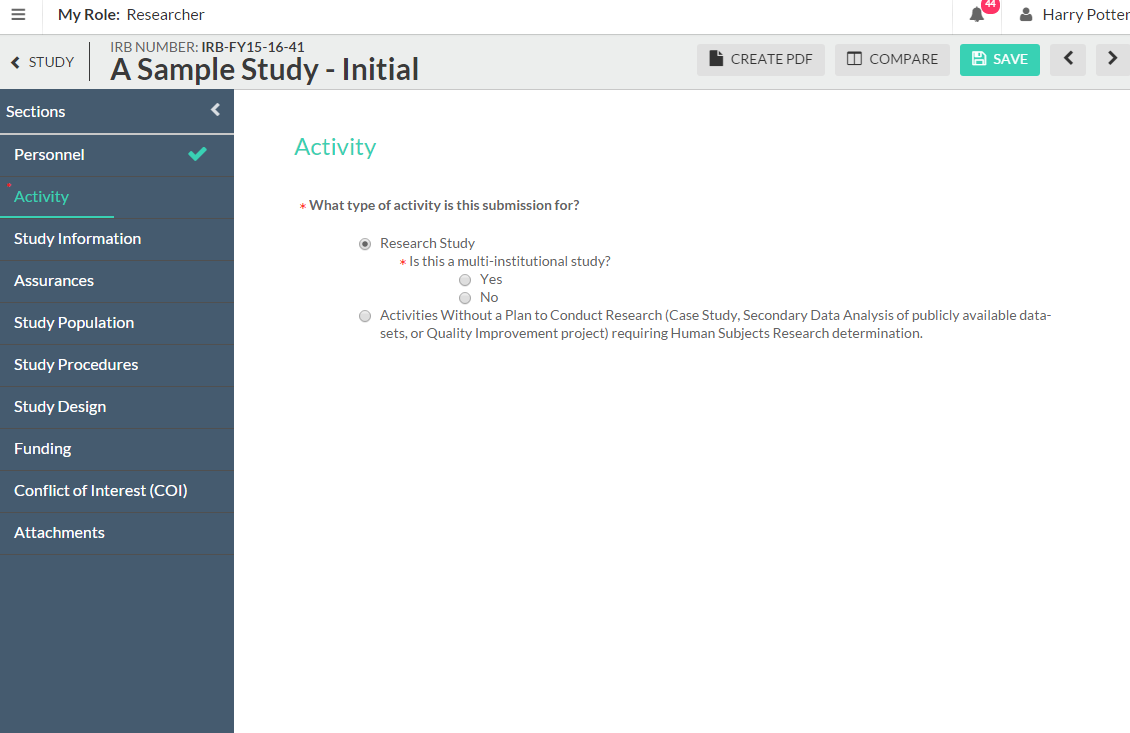 Click the save button at any time.  You can leave Cayuse IRB and complete your submission at a later time.
These arrows are used to tab through the submission
Sidebar lists all the subsections of the submission.  The green bar is a status bar.  When the section is complete, the green check mark will show.
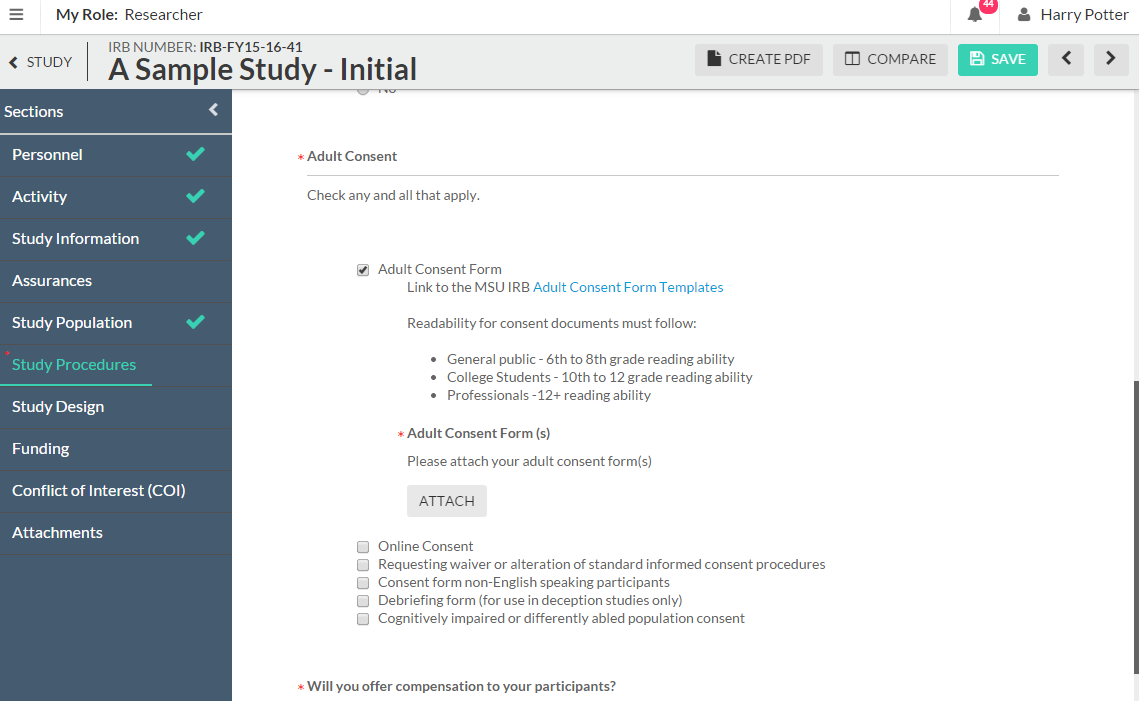 You will likely have to attach several things to your submission.  You’ll click the “Attach” button and follow the instructions of the pop-up. You can now attach a link OR a document
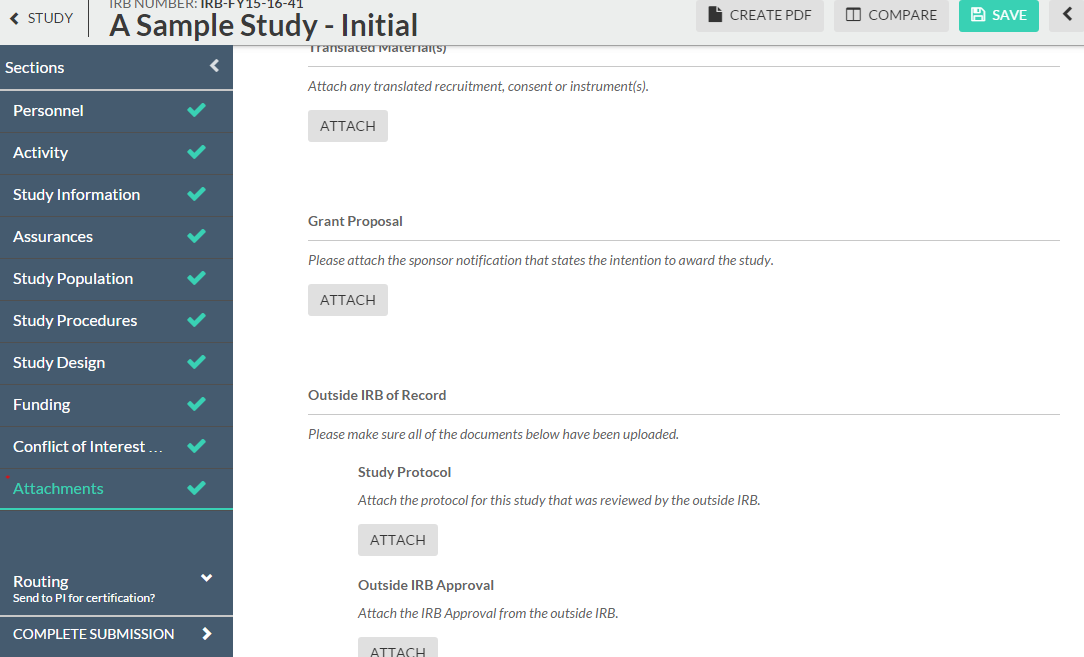 *If you are not the PI, you will have to select the “Send to PI for certification” option for the PI to sign off on the submission
When you are finished with your submission, click “complete submission”
Now we are back to the general “Study page.”  On the study page you can see the status of your submission
With IRB Reviewer(s)
In-Draft
Needs to be certified
With IRB Staff
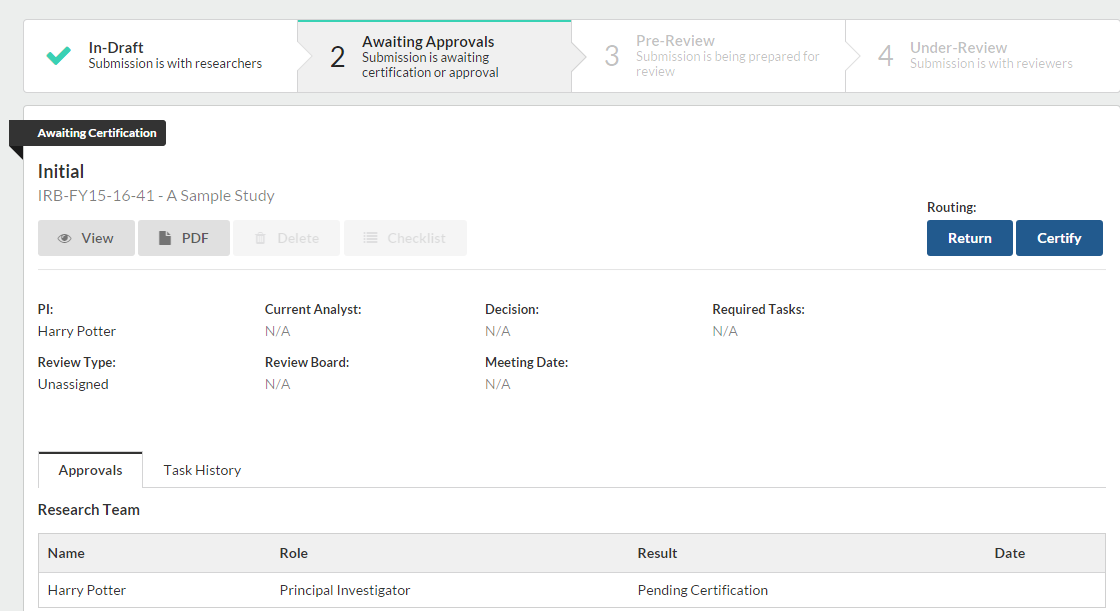 Even though we clicked “complete submission” in the earlier page, we aren’t done with our submission. It is still in the “awaiting approval” stage.  It needs to be “certified,” or signed, by the PI.
If the research team needs to make changes, click “return.” If it is ready to be submitted, click “certify.”
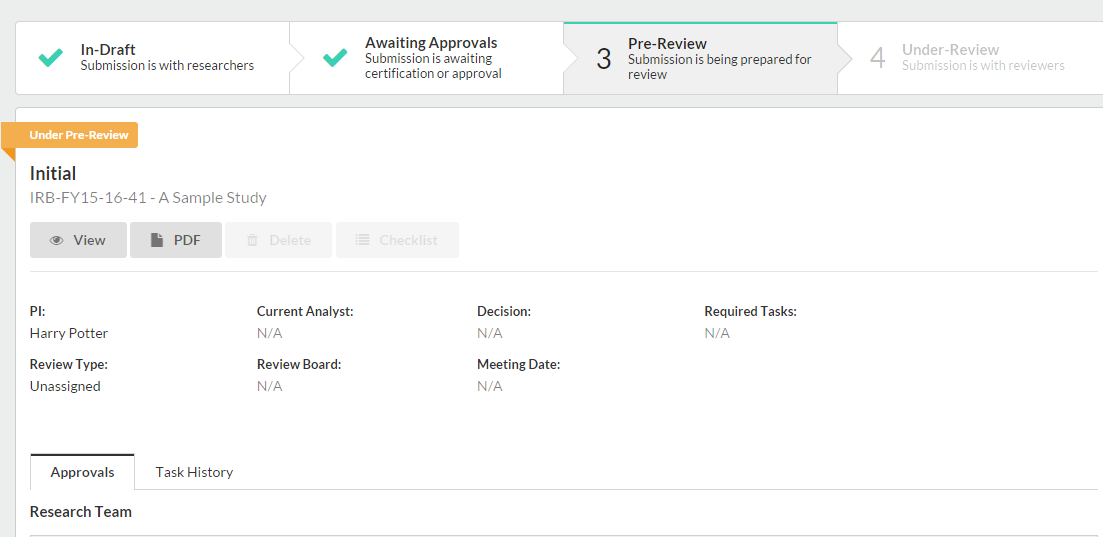 The submission has been sent to the IRB Staff and is now in pre-review!
Making revisions and replying to IRB requests
In most cases, you will be required to make some revisions to your submission before receiving IRB approval
In Cayuse IRB, this takes the form of both making changes to your submission and replying directly to comments
You will receive an email notification for revisions, and you will find your “tasks” on the dashboard
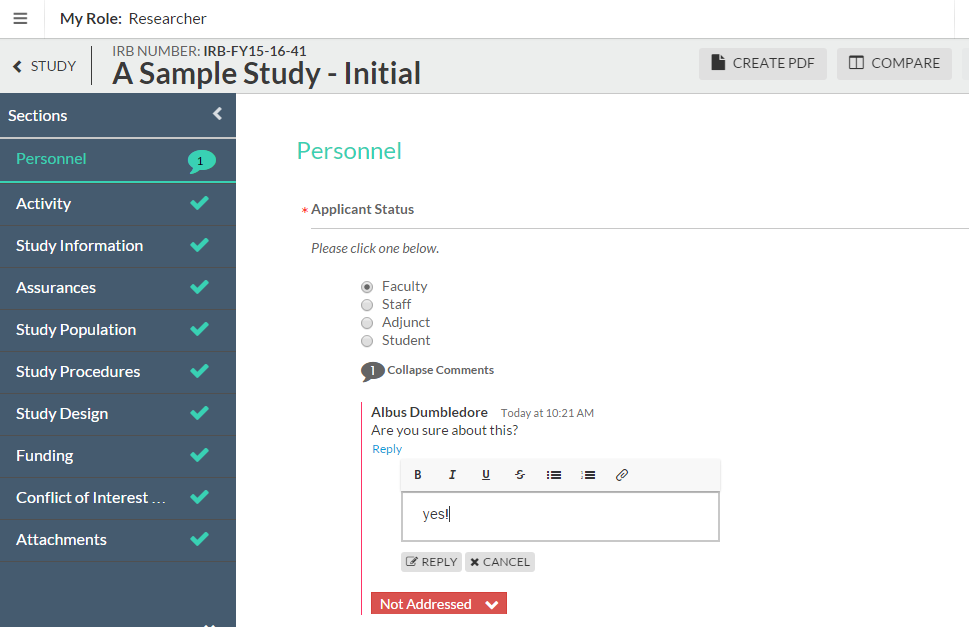 There is a comment that needs our attention
It is important to both make the requested changes and reply to all the comments!
You’ll click “Expand comments” here to view
Type your response and click “reply”
Change the status to “Addressed”
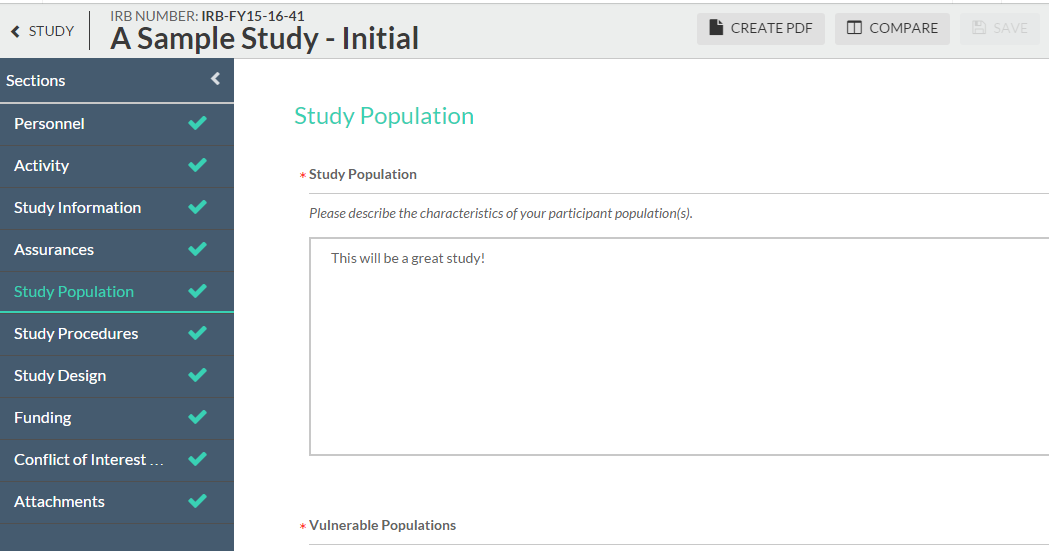 You can click “compare” to view a revised submission against its original
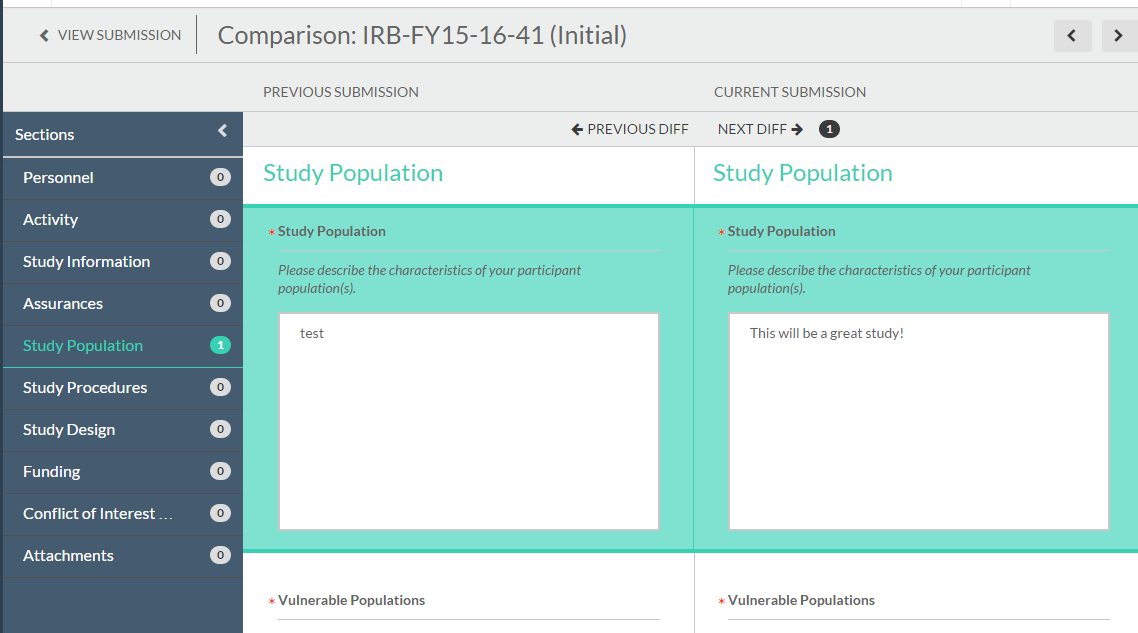 Revisions will be noted in the sidebar and highlighted
How will I know my study has been approved?
You will be notified via email!
Study will appear on your dashboard under “Approved Studies”.
All approved documents will appear under your approved study – those are the documents you need to use for your active research.
So do I still need to…?
Complete CITI Training?

Pick up my approval documents?

Use the Montclair templates for consent forms/site approval letters?

Apply for continuing review?
Yes, all research team members will still have to complete CITI training every 3 years
No, you will also not be sent physical approval documents
Yes, these templates will continue to be available on our website
Yes, you will eventually have to fill out a renewal submission if your study is not exempt
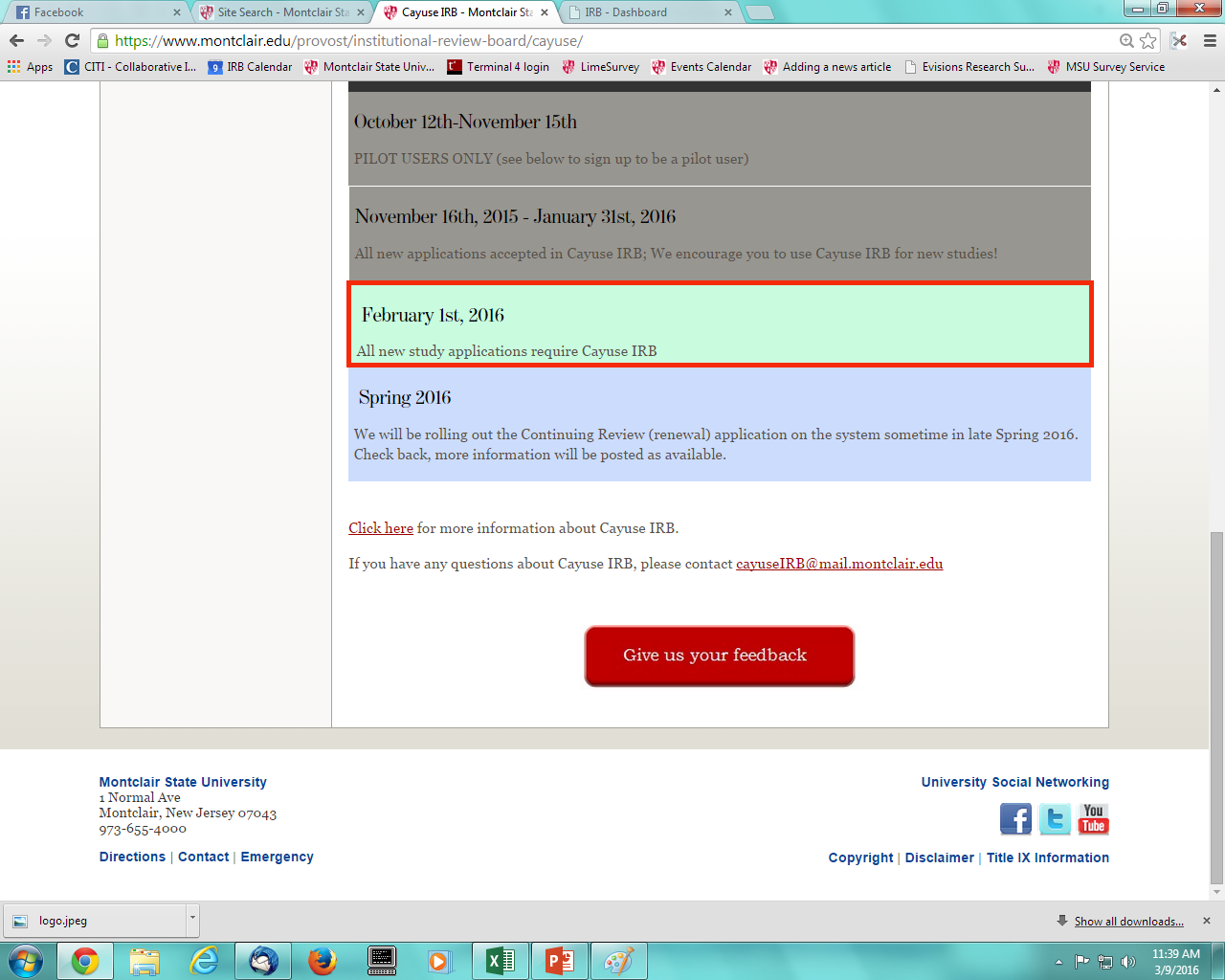 Please give us yourfeedback